Changes in body mass index among people living with HIV who are new on highly active antiretroviral therapy: a systematic review and meta-analysis
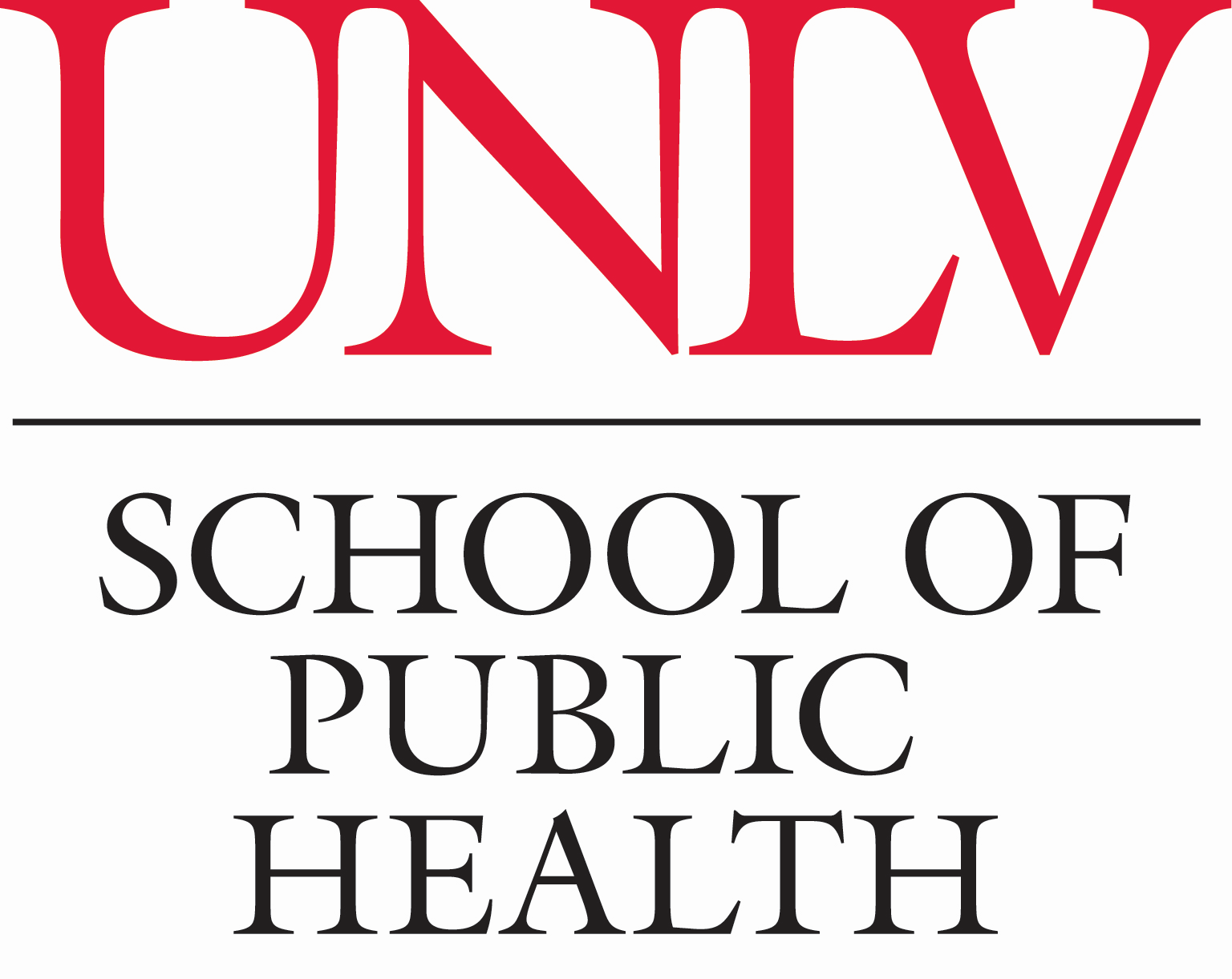 John O. Olawepo1, Jennifer Pharr1, Raisa Kabir2, Chad L. Cross3, Axenya Kachen1, Babayemi O. Olakunde1, Francisco S. Sy1 
Dept. of Environmental and Occupational Health, School of Public Health, University of Nevada Las Vegas, NV, USA
Dept. of Kinesiology and Nutrition, School of Integrated Health, University of Nevada Las Vegas, NV, USA
Department of Radiation Oncology, University of Nevada Las Vegas School of Medicine, Las Vegas, NV, USA
Results (continued)
Introduction
Many people living with HIV (PLHIV) now have longer and healthier lives due to the availability and use of highly active antiretroviral therapy (HAART). As PLHIV age, they also develop other co-morbidities like obesity, diabetes, and cardiovascular diseases. In this study, we reviewed published literature on body mass index (BMI) changes among treatment-naïve adult PLHIV who started HAART and remained on treatment for at least six months.

Methods
Using the Preferred Reporting Items for Systematic Reviews and Meta-Analyses (PRISMA) guideline, four databases were searched in February 2018, and results of included studies were synthesized to describe the BMI trend among PLHIV on treatment.

Results
The search generated 4948 studies, of which 30 were included in the qualitative synthesis and 18 were eligible for the meta-analysis. All the studies showed an increase in group BMI. HAART was associated with an increase in BMI (pooled effect size [ES] = 1.58 kg/m2; 95% CI: 1.36, 1.81). The heterogeneity among the 18 studies was high (I2= 85%; p <.01). Subgroup analyses showed pooled ES of 1.54 kg/m2 (95% CI: 1.21, 1.87) and 1.63 kg/m2 (95% CI: 1.34, 1.91) for studies with follow-up ≤1 year and >1 year, respectively.
Results (continued)


Table 1. Exploratory subgroup analysis



















Conclusions
We conclude that the greatest gain in BMI is in the initial 6-12 months on treatment, with minor gains in the second and subsequent years of treatment.
Finally, care providers working with PLHIV should take note of possible changes in BMI and the potential implications of a rising BMI on the health of their clients especially with regards to the clustering of other chronic diseases and cardio-metabolic risk factors associated with obesity and overweight.


References
Olawepo, J.O., Pharr, J.R., Cross, C.L., Kachen, A., Olakunde, B.O., & Sy, F.S. (2020). Changes in body mass index among people living with HIV who are new on highly active antiretroviral therapy: A systematic review and meta-analysis. AIDS Care, DOI: 10.1080/09540121.2020.1770181

2. Moher, D., Liberati, A., Tetzlaff, J., Altman, D. G., Altman, D., Antes, G.,…Tugwell, P. (2009). Preferred reporting items for systematic reviews and meta-analyses: The PRISMA statement. PLoS Medicine, 6(7), 264–269.
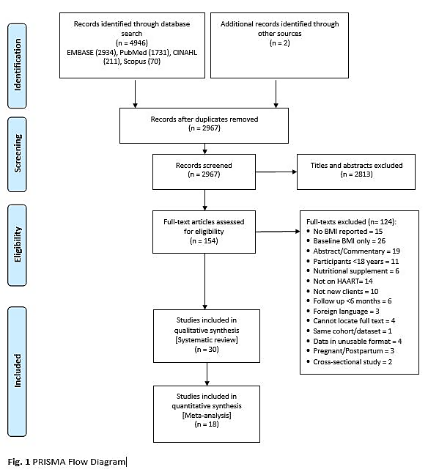 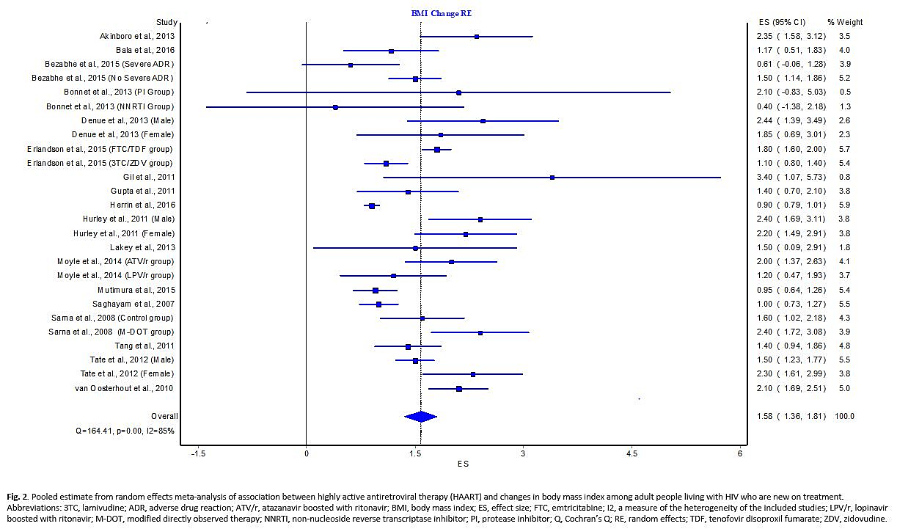 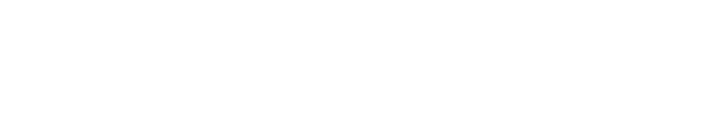 PRESENTED AT THE 23RD INTERNATIONAL AIDS CONFERENCE (AIDS 2020) | 6-10 JULY 2020